The Effects of Poster Format on Reading Time
Author Name 1, Author Name 2, & Author Name 3
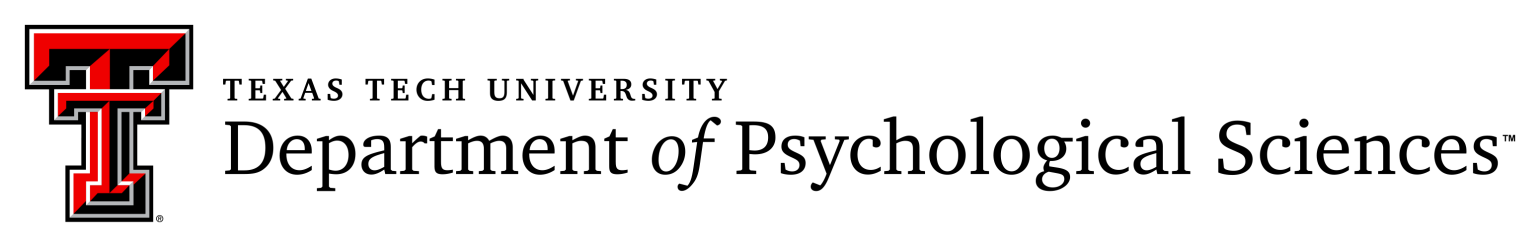 Introduction
Method
Results
Conclusions
Sample bullet point
Another bullet point
And another; Perhaps some will be more than one line
SUBHEADING
Sample bullet point
Another bullet point
And another; Perhaps some will be more than one line
Sample bullet point
Another bullet point
SUBHEADING
And another; Perhaps some will be more than one line
Sample bullet point
Another bullet point
And another; Perhaps some will be more than one line
PARTICIPANTS
Sample bullet point
Another bullet point
MATERIALS
And another; Perhaps some will be more than one line
DESIGN
Another bullet point
Another bullet point
PROCEDURE
Another bullet point
And another; Perhaps some will be more than one line
Sample bullet point
Another bullet point
Sample bullet point
Another bullet point
Sample bullet point
And another; Perhaps some will be more than one line
SUBHEADING
Sample bullet point
And another; Perhaps some will be more than one line
Sample bullet point
SUBHEADING
Sample bullet point
Another bullet point
And another; Perhaps some will be more than one line
Sample bullet point
Another bullet point
SUBHEADING
And another; Perhaps some will be more than one line
Sample bullet point
Another bullet point
And another; Perhaps some will be more than one line